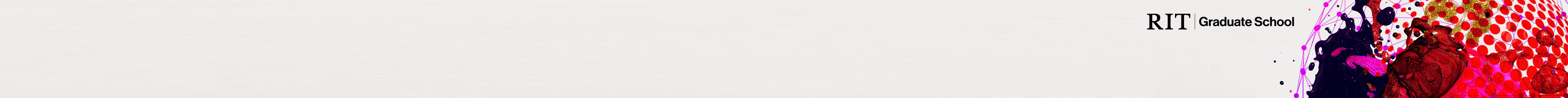 Project Title
Student Name | College | Department
Problem / Question
Materials
Results
Enter your question here (statement of the problem)
Hypothesis
Add your answer / solution here
Write hypothesis before you begin the experiment
This should be your best educated guess based on your research
Procedure
Include results based on your experiments
Result 2
Result 3
Project Overview
Add a brief overview or summary of your project. 
Bullet text information
Overview information three
Overview information four
Conclusion
Brief summary of what you discovered based on results
Indicate and explain whether or not the data supports your hypothesis
Variables / Research
Data / Observations
Observation 1
Observation 2
Observation 3
Works Cited
Include print and electronic sources in alphabetical order